Μετακίνηση ασθενών
Κρεβάτι –καρέκλα – κεφαλάρι - πάτωμα
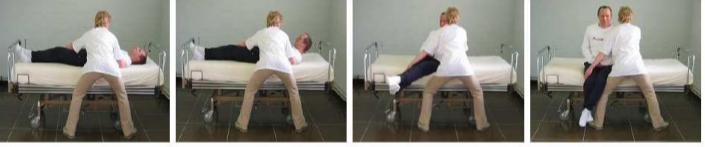 Μεταφορά από το κρεβάτι στην καρέκλα
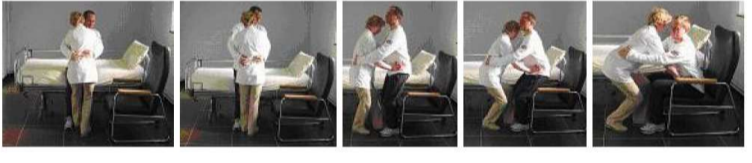 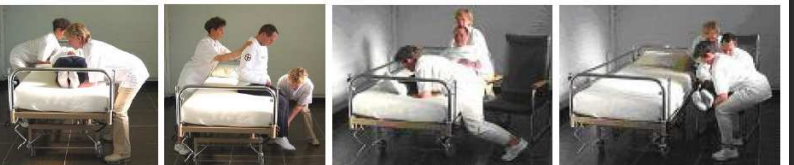 Μεταφορά από 2 άτομα στην καρέκλα
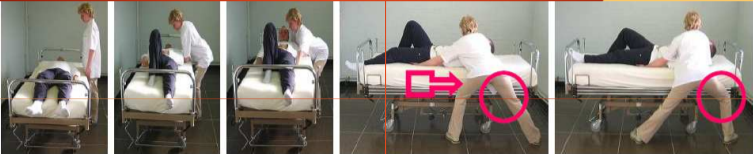 Μετακίνηση προς το κεφαλάρι
Μεταφορά  με 2 άτομα
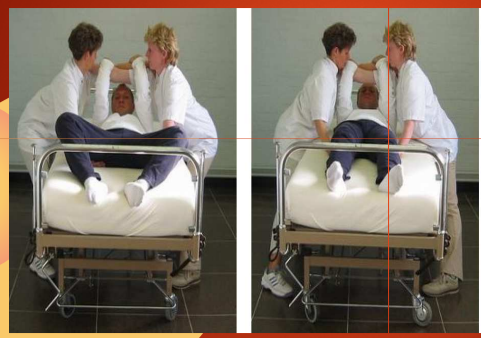 Ανασήκωμα του ασθενή στην καρέκλα
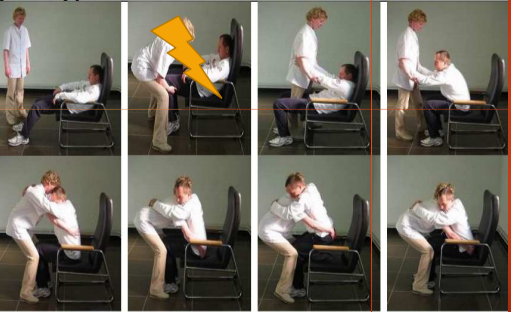 Μετακίνηση ασθενή που έπεσε στο πάτωμα
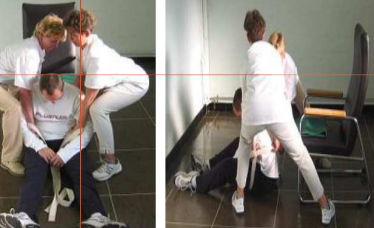 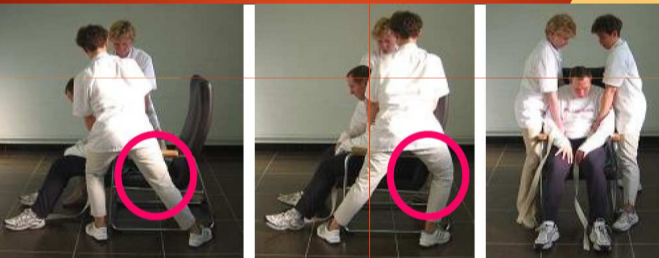